EXERCISE & YOU
Why exercise?
How often do you exercise?
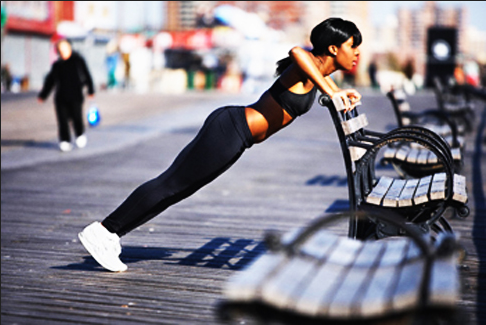 Why should you exercise?
Some of us are aware that we should engage in “moderate intensity” exercise at least 30 minutes a day, 5 days a week

For a lean & fit physique
To be “Heart Healthy”
To excel in sports

But what other benefits can you get from regularly exercising?
Health Benefits of exercise
Healthy Body Composition
Improve your Bone Mineral Density
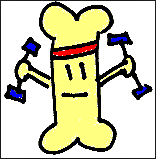 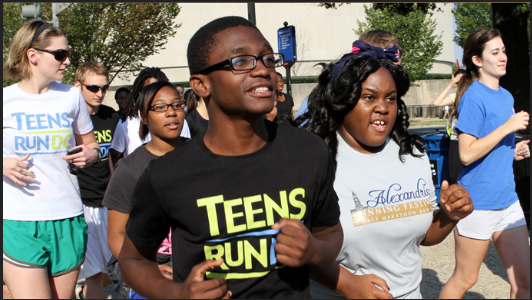 Did you know exercise can also…
Positively affect your mood
Reduce stress
Improve your memory and brain power
It can even enhance your skin complexion!
Exercise & Your brain…
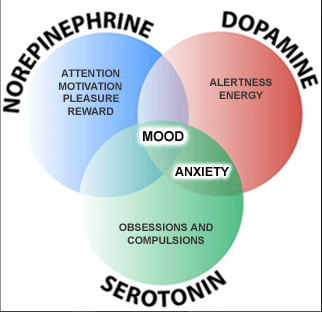 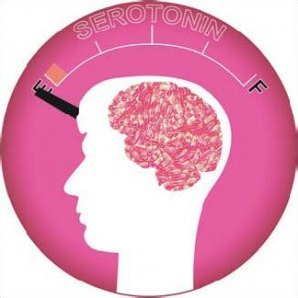 Exercise can help your skin?!...
yes, it’s a natural AND free skin treatment!

Increased blood flow
Delivery of more nutrients
Ridding of waste products
So, how will you exercise?
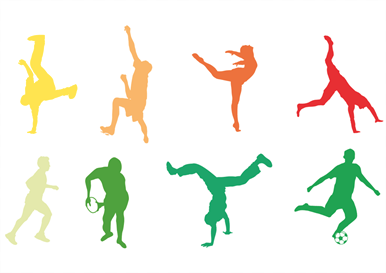